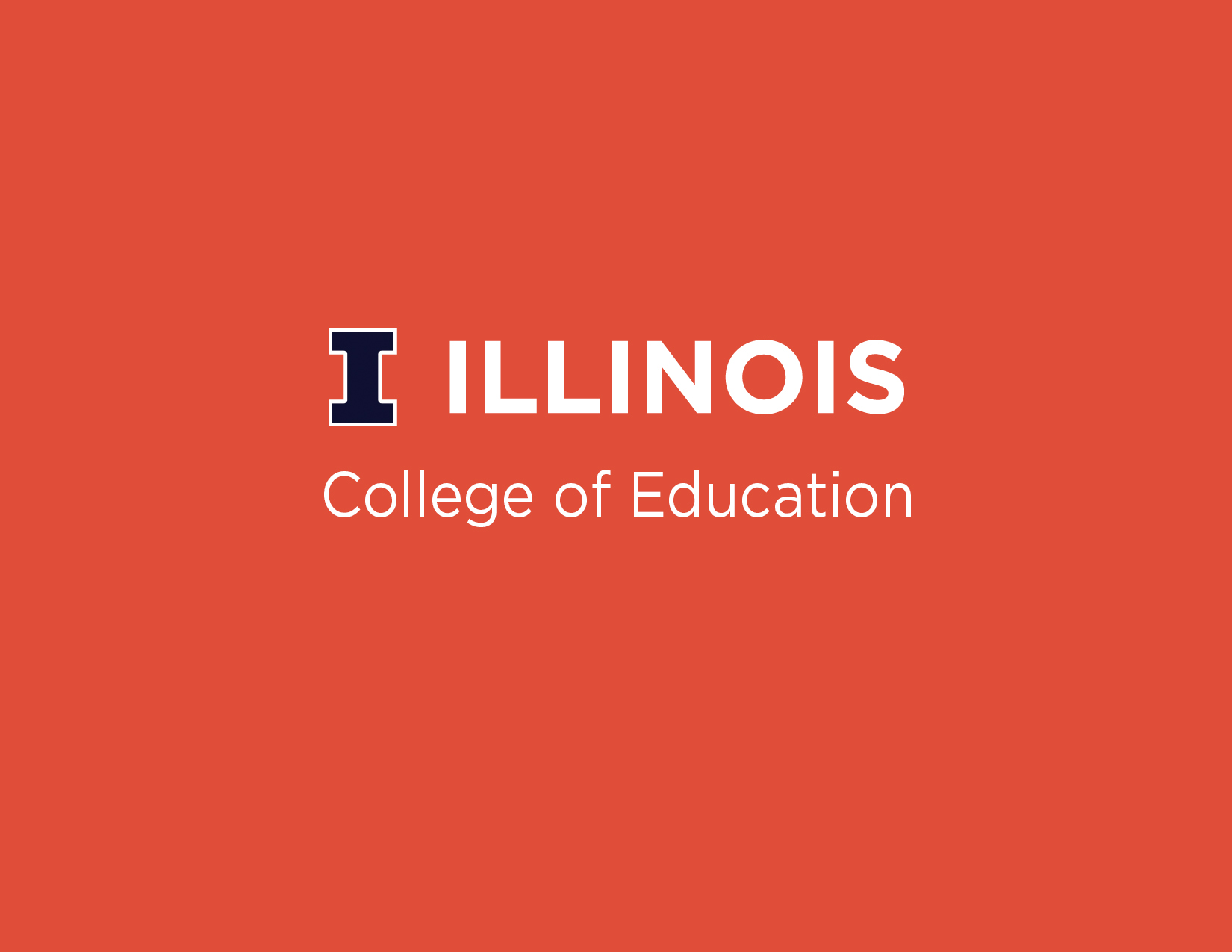 Elementary Education

Professional Education Sequence (PES) 
Induction Meeting
March 5, 2024
[Speaker Notes: Amira]
Welcome & Introductions
Title
Elementary Education Program Representative (Lynn Burdick)

School & Community Experiences (SCE)

Office of Undergraduate Programs, Student Academic Affairs Office (SAAO)
[Speaker Notes: Amira-]
Welcome & Introductions
Title
Lynn Burdick
Program Overview
Elementary Education
[Speaker Notes: Amira-]
Support Units
Title
SAAO Undergraduate student advising
Degree Progress
Registration
Overall Program Questions
Clinical Embedded Counselor
SCE- Placement 
Early Field Experiences
Student Teaching
Placement Applications
Department of Curriculum and Instruction (CI)

Program Coordinator

Instructors

Teaching Assistants

Faculty
COTE- Licensure
Licensure Requirements 
Applying for Teaching License
Endorsements
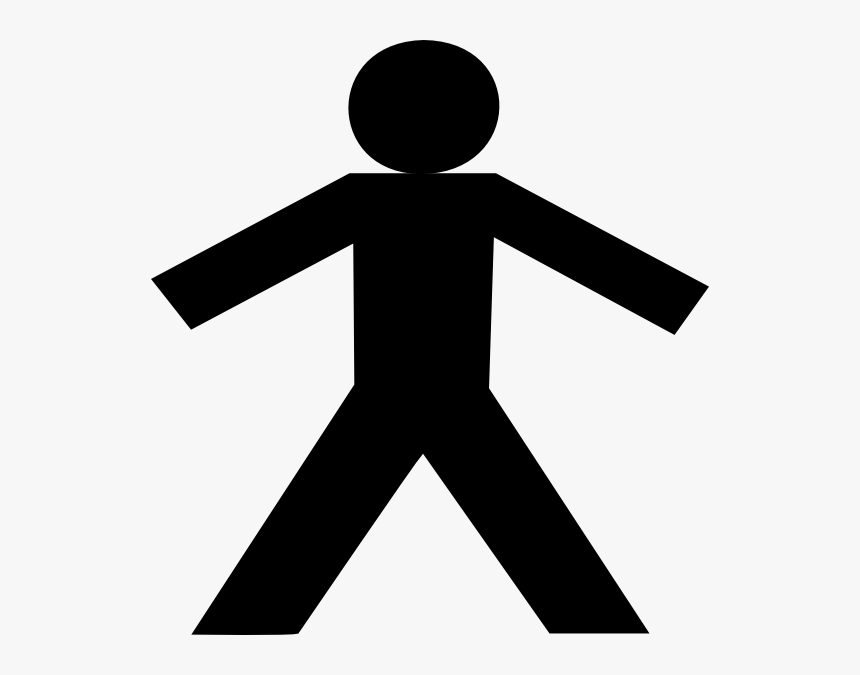 [Speaker Notes: Amira Review role of each office—SAAO=degree, SCE=placement, CoTE=licensure (not likely to be in contact until senior year), go tot the people that your problem fits under]
Undergraduate Program Support
Title
Scott Filkins, K-12 program coordinator

School & Community Experiences (SCE)


Student Academic Affairs Office (SAAO)

Office of Undergraduate Program

Embedded Clinical Counselor, Emese Poszet
[Speaker Notes: Amira-and more!]
Degree Requirements
Title
DARS Audit
https://registrar.illinois.edu/academic-records/dars-audit/
Forms & Petitions Page- Advising Checklists and other important forms
https://education.illinois.edu/current-students/undergraduate/forms-petitions-resources
[Speaker Notes: Amira Review role of each office—]
Degree Requirements
Title
Advising Checklist notes:
Must complete Gateways I and II before entering PES
MATH 103 is a program requirement.
Before your advising appointment (and on a regular basis):
Run a DARS audit
Complete advising checklist
[Speaker Notes: Amira DARS: tool, but not perfect
Check for exceptions
Transfer courses don’t always sort correctly, let us know at appt]
Course Registration Process
Title
Must complete CoTE orientation, required trainings (safety training, mandated reporter training), and create ELIS account send IEIN to CoTE to register for professional education courses.
Priority registration begins April 1
Don’t drop a course without talking to advisor
[Speaker Notes: Amira
Important dates: March 11-time tickets available in Enterprise, March 8—drop deadline,]
Licensure Requirements
CoTE
Title
Licensure: Grades 1-6
You must continue to monitor your email and review the CoTE website for up-to-date requirements
C- rule

Licensure exams*:
Content test-before student teaching 
edTPA-completed during student teaching, submitted prior to recommendation for licensure, waived through August 31, 2025
[Speaker Notes: AMira]
Licensure Requirements
CoTE
Title
Endorsements:
ESL & Bilingual
Specific course sequences
100 clock hours
Transitional bilingual/ESL
Exam required for Bilingual endorsement *

World Language
18 credit hours (AP okay)
Language content test OR State or Global Seal of Biliteracy affixed to ELIS account
Additional languages can be added with content test only
[Speaker Notes: Amira Difference between ESL, bi, and language
content tests for Bilingual Education and World Language endorsements may be waived for those holding an Illinois or Global Seal of Biliteracy in that language'
Transitional bilingual endorsement
Once you have one foreign language, you can add others by passing the content test

Normal to take some of the ESL/Bi coursework as an undergrad and finish the endorsement post-bacc]
Council on Teacher Education Website
(CoTE, "the portal")
Title
https://cote.illinois.edu/cote-portal-access
The CoTE website deals with licensure, field-related requirements, and documentation.  Please bookmark it and refer to it frequently when you have questions.
•Licensure information
•Time sheet
•Evaluations
•Required trainings
Mandatory Licensure Information
Title
You will receive details via email from the Council on Teacher Education (CoTE)
School and Community Experiences
(SCE)
Title
Dr. Cara Gutzmer, Director

Sue Talbott, Clinical Experiences Specialist

Danielle Galardy, Office Manager
Title
SCE Website
https://sce.education.illinois.edu/
The SCE website is for field placement information and clinical assignments. Please bookmark it and refer to it frequently when you have questions.

•Forms used in clinical experiences
•Handbooks, timelines, guidelines
•Remediation forms
•Information for cooperating teachers, supervisors, and students pertaining to clinical experiences
•Links to presentations
•Links to other resources
[Speaker Notes: SCE]
Placements
Title
[Speaker Notes: Amira-]
ABOUT STUDENT TEACHING
Title
Option to teach locally or in northern suburbs/CPS

Option to participate in Teach Abroad program: https://international.education.illinois.edu/study-abroad/teach-abroad

You follow the calendar of your assigned district, which means:
Your spring break may be different from UIUC's
You will begin your placement before UIUC classes begin
You will have a few days off sprinkled in your experience (school holidays!)

Most candidates have only two course requirements during student teaching
Seminar for EDPR 432 (arranged by supervisor)
CI 407 (online)
[Speaker Notes: Amira-]
Placement Application
Title
Due Friday,  March 29 at 5pm

Look at grade level preferences carefully and think about what you want for student teaching.

Use the comment box!

Application FAQs are posted on SCE website for your reference

Let’s take a look at the application!

https://appserv7.admin.uillinois.edu/FormBuilderSurvey/Survey/6fcca4c2-7618-4bad-8da8-af1700999620/Survey
[Speaker Notes: Amira-]
Local Map
55 mile radius from campus
Title
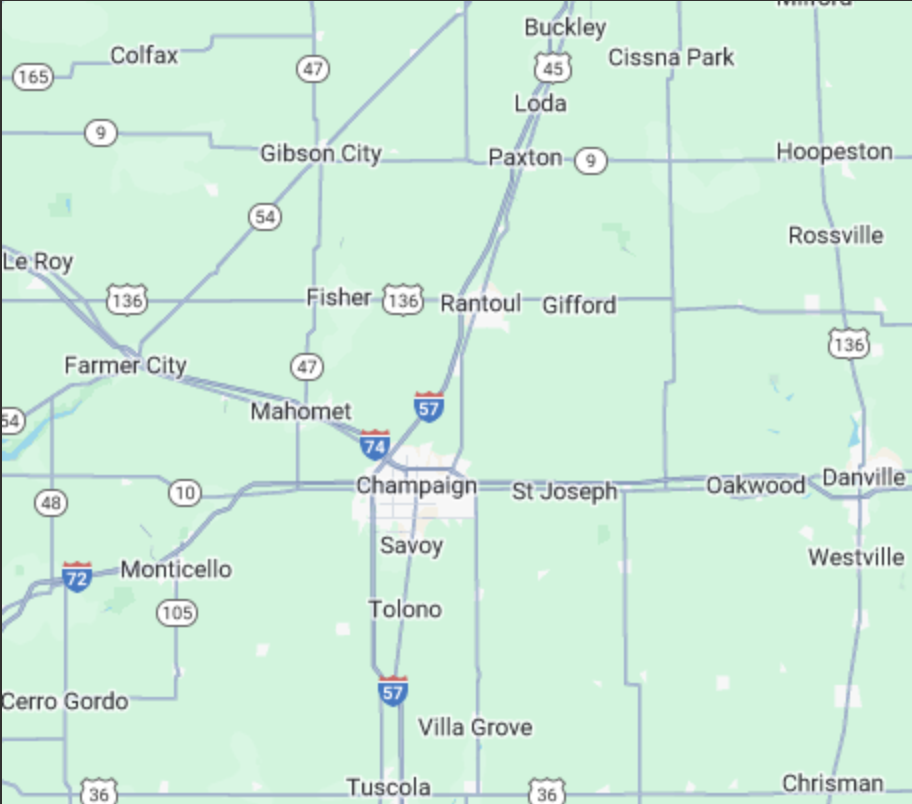 [Speaker Notes: Amira-]
Northern Placement Map
Title
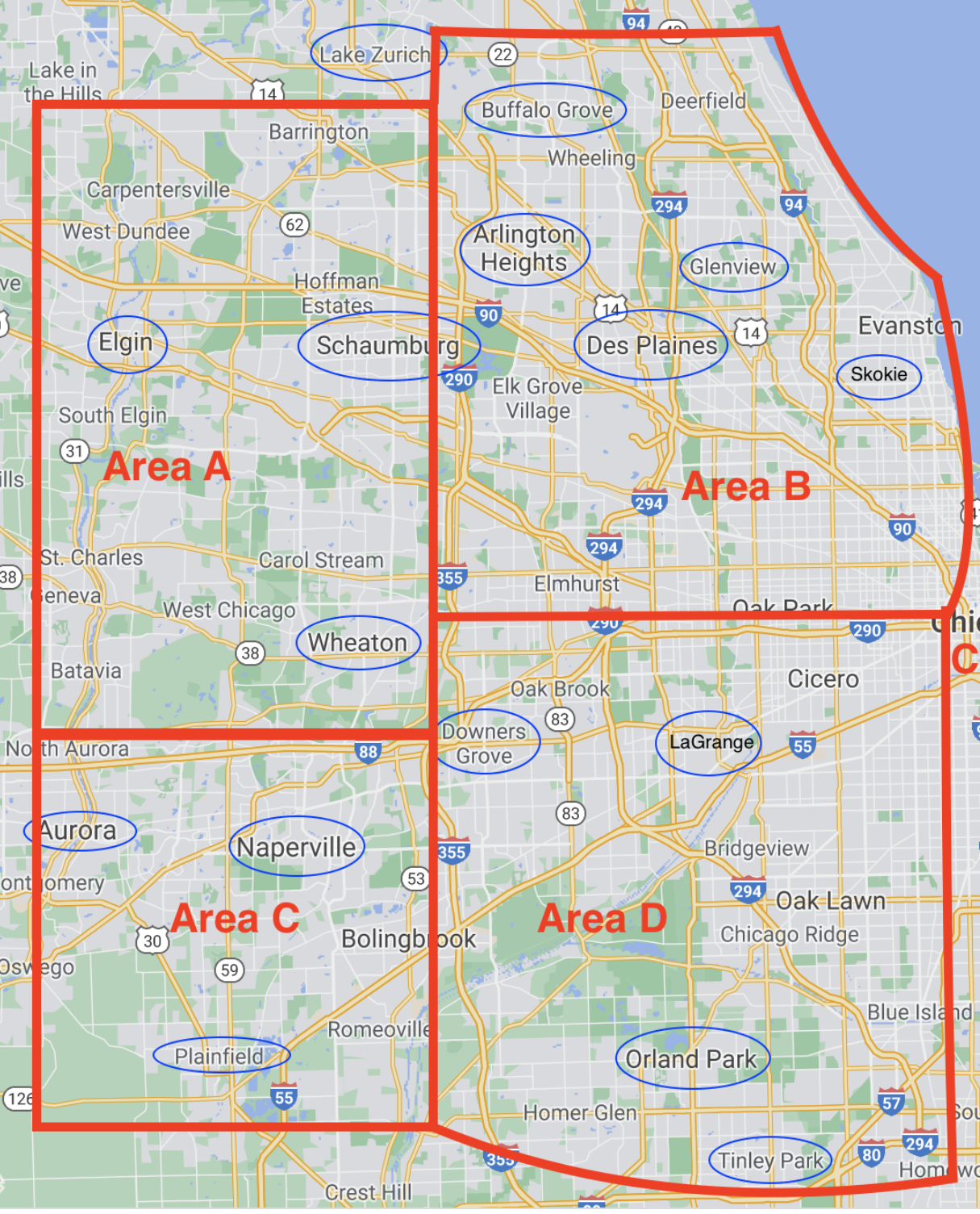 [Speaker Notes: Amira-]
If you have concerns...
Title
COMMUNICATE! We are all here to support you in your journey!

•Start with instructors/cooperating teachers/supervisors

•If you need further support, talk to School and Community Experiences (Sue!) or the program coordinator (Scott!). 

•The assistant dean is also here to help.

•NOTE: Dr. Mouza, the Dean of the College of Education, oversees the general functioning of the college and is not directly involved in individual student issues. Please refrain from contacting her with concerns.
[Speaker Notes: Amira-]
Helpful Hints
Title
Plan to make an excellent first impression in your placements. Professional behaviors, such as maturity, good hygiene, clothing appropriate to the setting, and positive communication are critical.

LOCK DOWN YOUR SOCIAL MEDIA!

If you work during the semester, you need to plan your hours around your courses and your placement requirements. Holding a job during your last semester is very difficult. Plan ahead, if possible.

If you do not have your own transportation, plan to live close to a bus line so you can get to your school. We know the MTD isn't always convenient, but it's FREE!

Carpooling is often necessary. It's fun! 

If you want to student teach in the northern suburbs, plan your fall campus housing early.

You will be a very visible and valued representative of the College of Education. Make us proud!
[Speaker Notes: Amira-]
Next Steps
Title
•Complete the Placement Application by Friday, March 29 at 5pm

•Poke around the School and Community Experiences website

•Check your email often 

•Contact me directly with questions or concerns about placement: stalbott@Illinois.edu
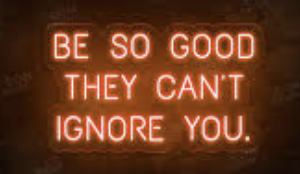 [Speaker Notes: Amira-]
Undergraduate Student Candidate Contract
Title
Academic Advising/Standing
Licensure Requirements and Policies
Clinical Experiences
https://appserv7.admin.uillinois.edu/FormBuilderSurvey/Survey/uiuc_college_of_education/saao/student-contract/
[Speaker Notes: Amira:]
Next Steps
Title
Review DARS Audit & Advising Checklist
Acknowledge licensure contract-Attend Express Advising or Schedule an Advising Appt.
Complete Mandatory Licensure Items
Must complete in order to access fall courses
Register according to time ticket
Be on the lookout for a next steps email
[Speaker Notes: SAAO]
Questions?
[Speaker Notes: SAAO]